Haddam Garden ClubTownwide Tag and Plant SaleHaddam Elementary School, Higganum, CTMay 3, 2019
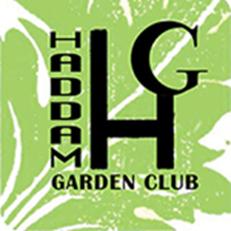 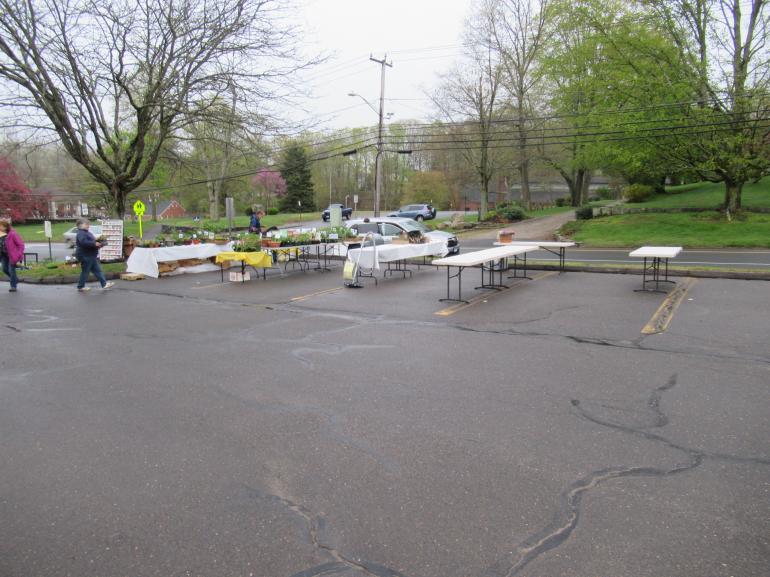 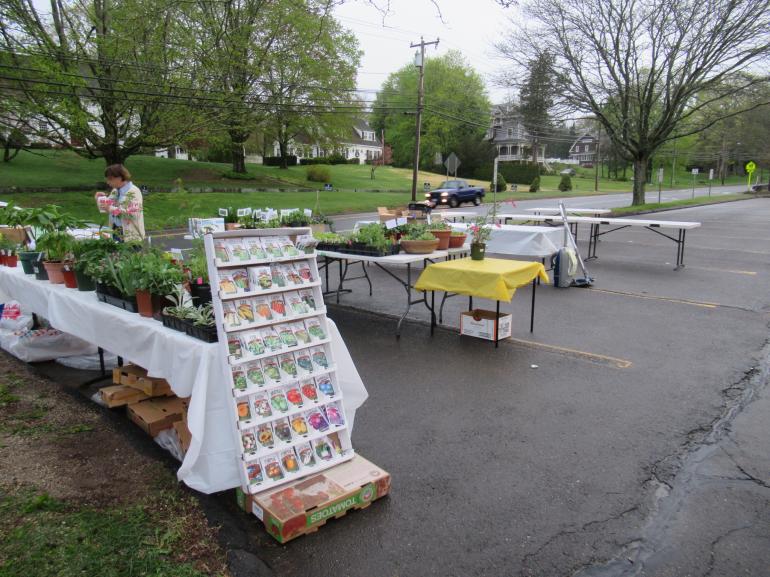 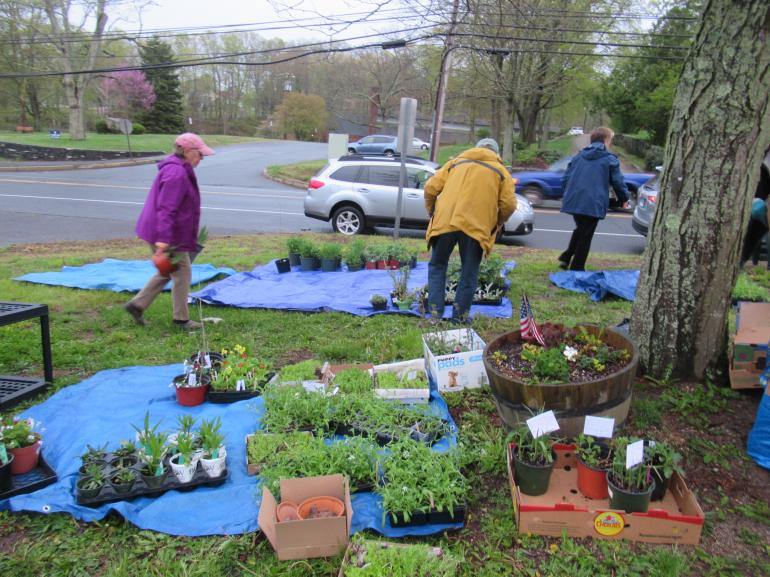 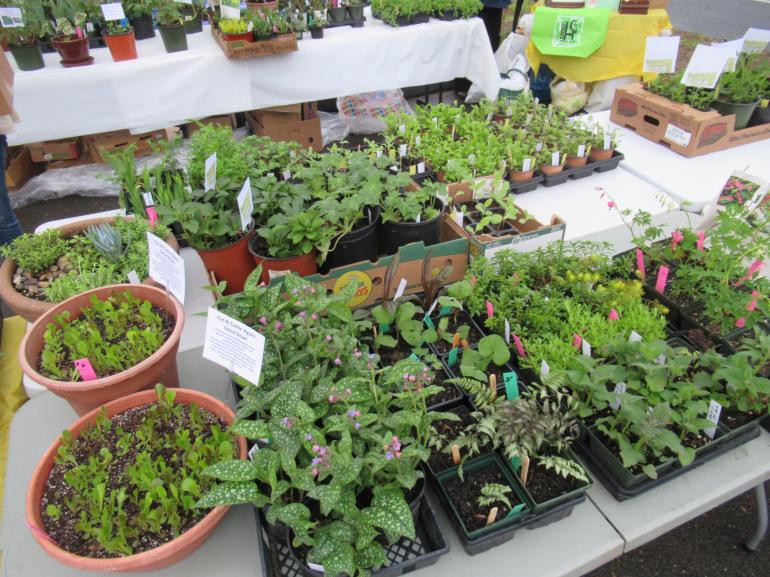 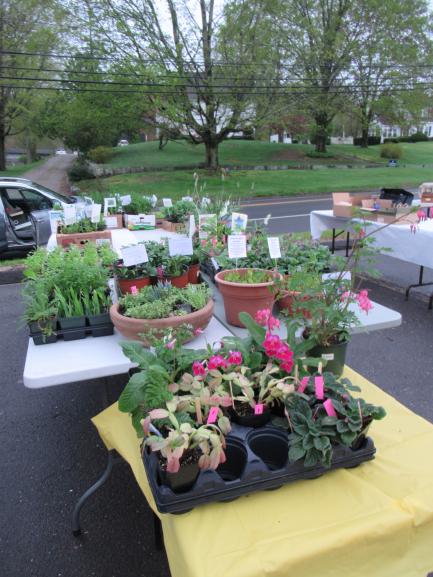 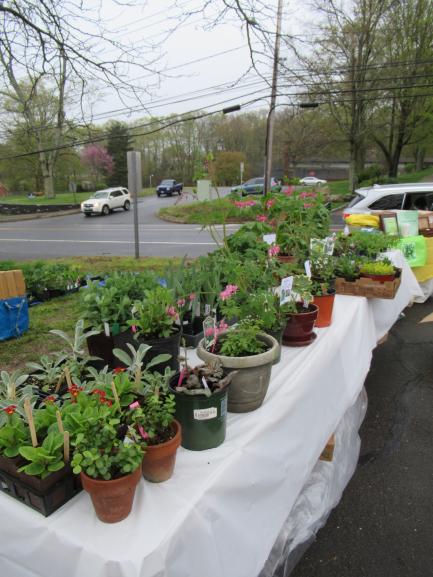 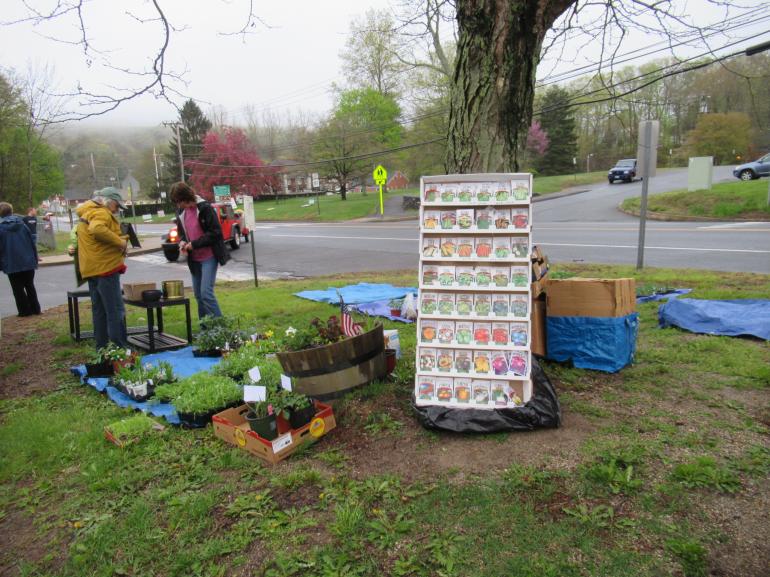 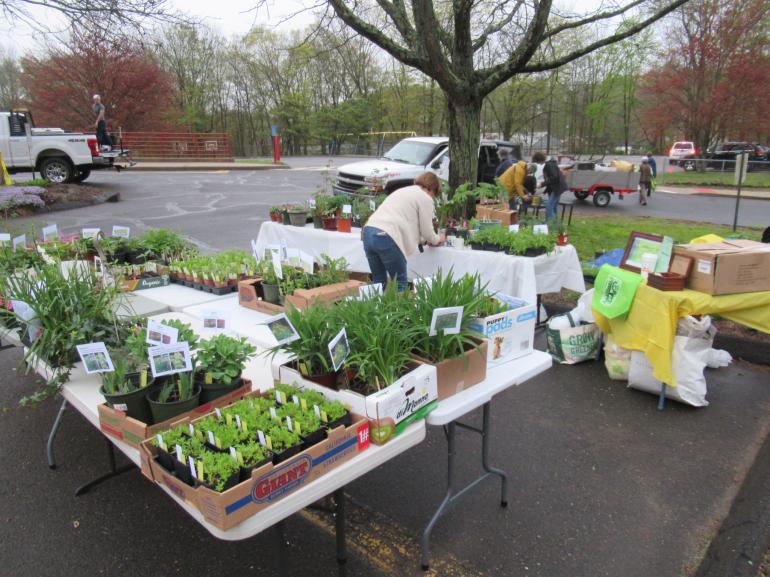 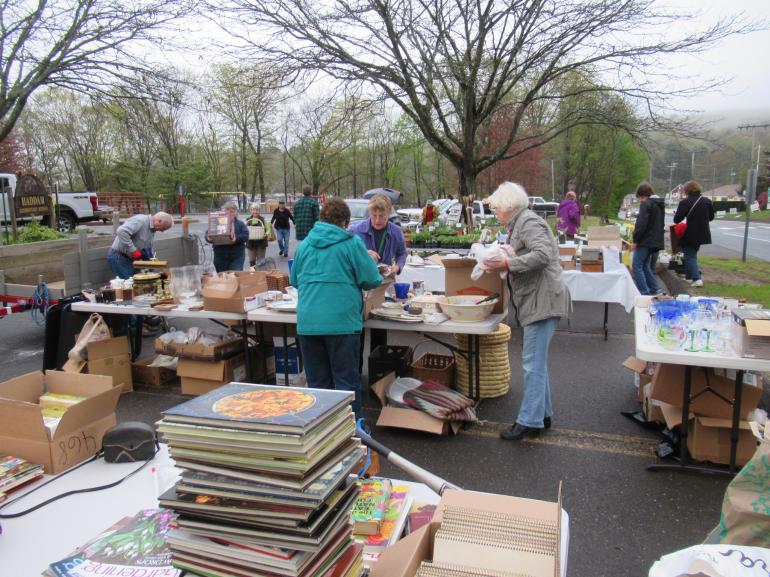 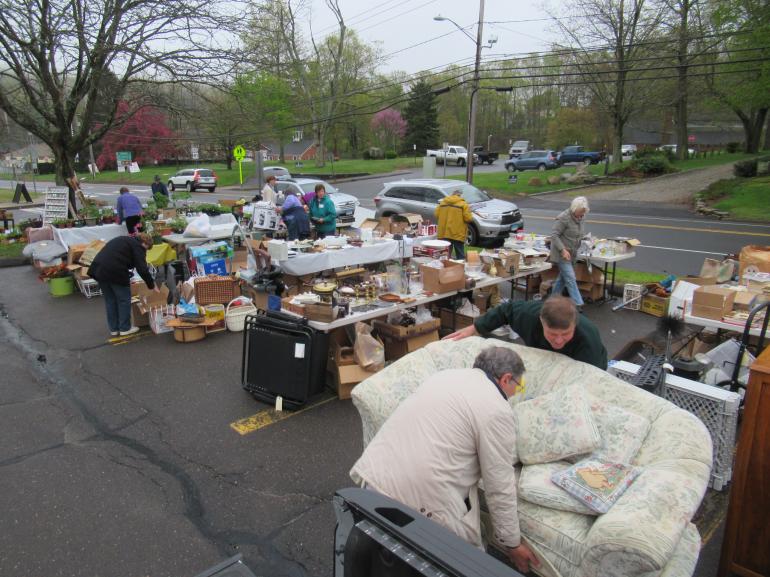 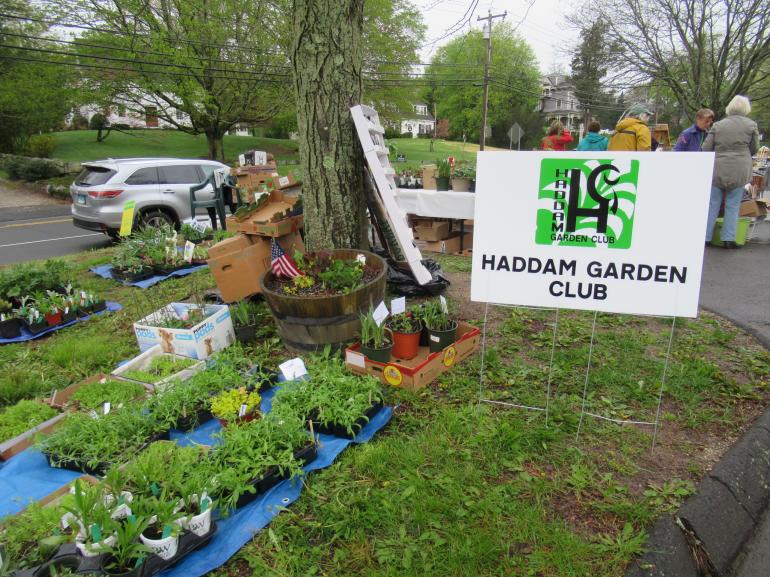 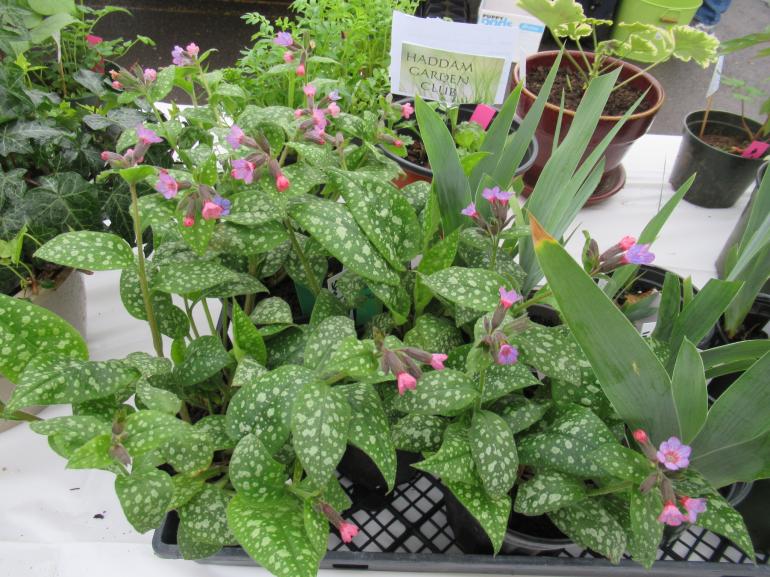 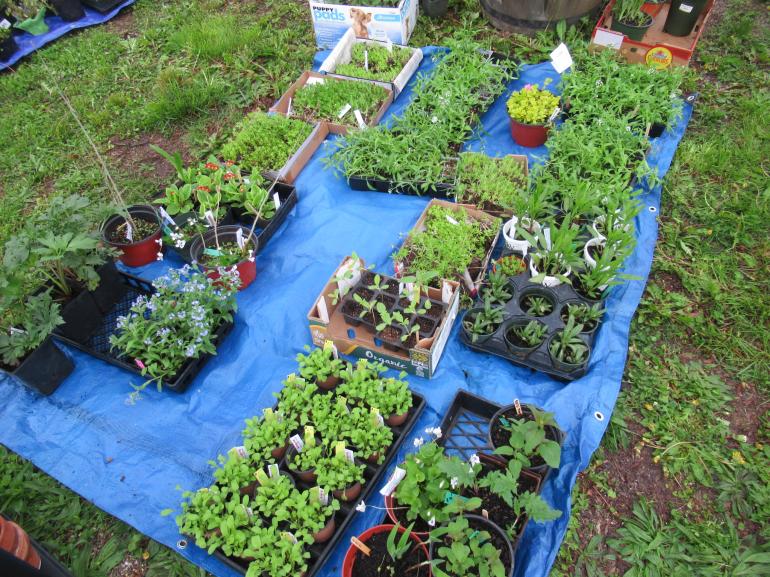 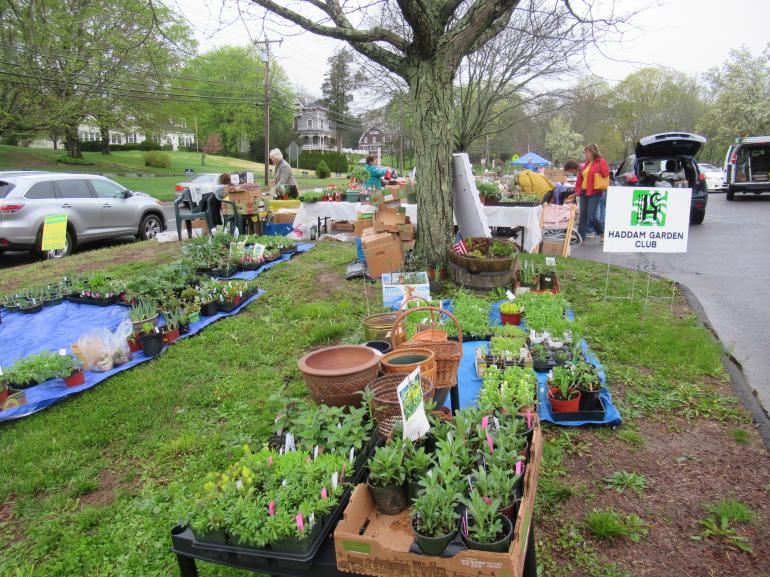 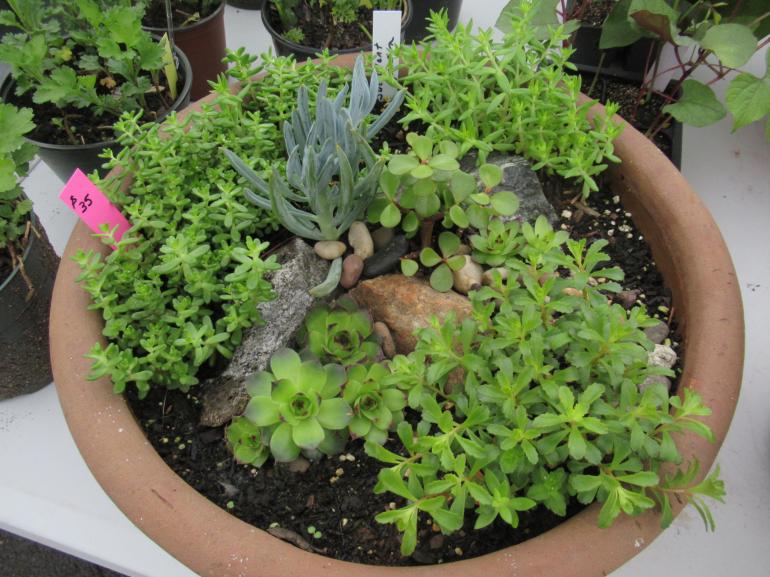 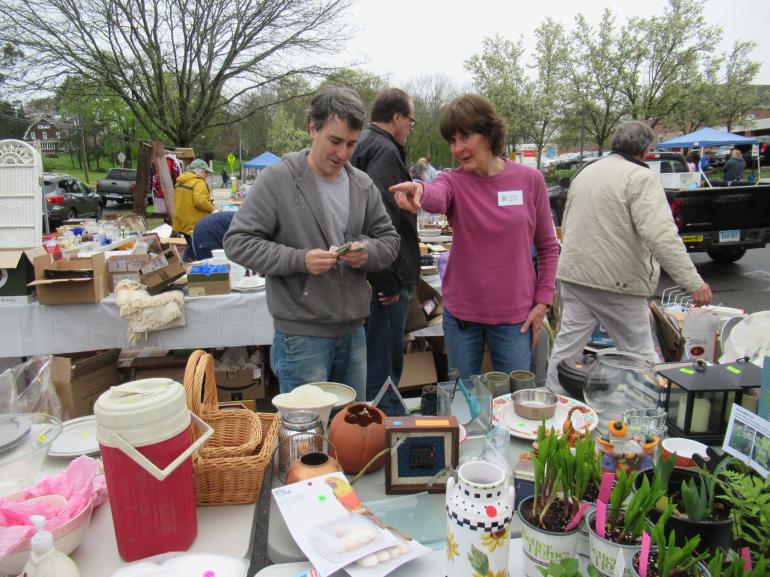 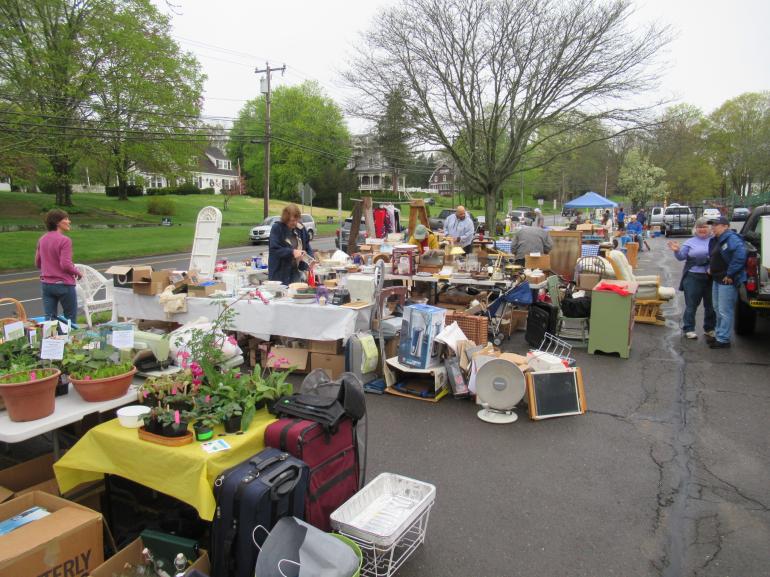 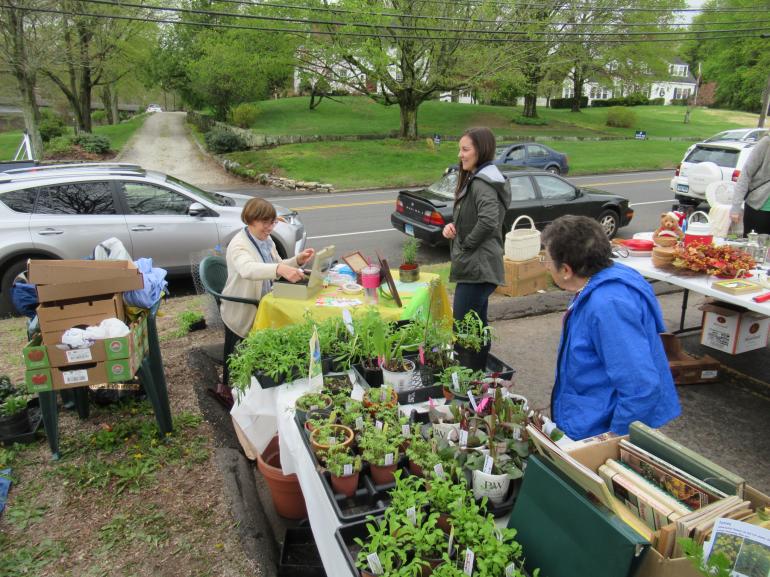 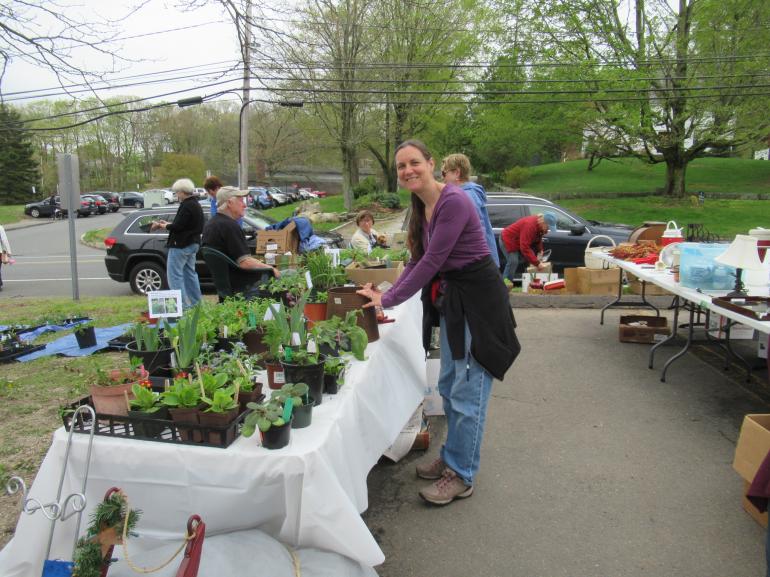 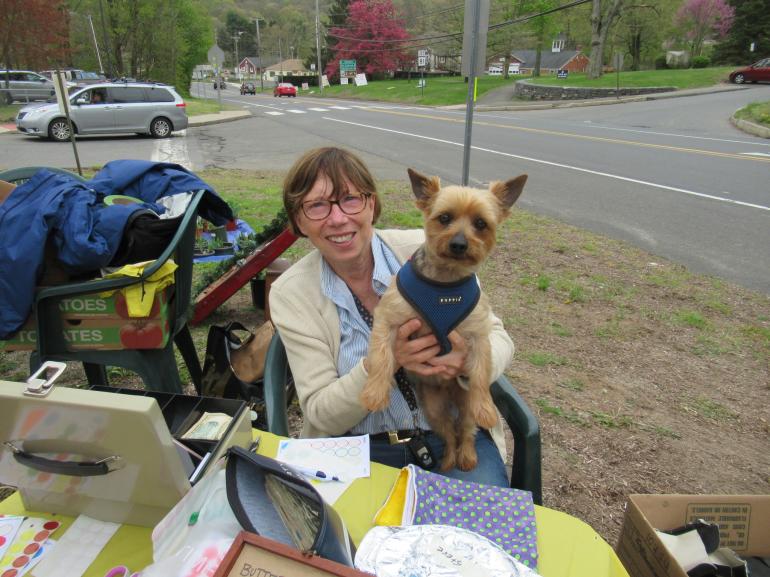